Semantisatieverhaal B:
Mannen die breien. Heb jij ze wel eens gezien? Nee hè? Nou, ze zijn er wel degelijk! Ze zijn er zeer zeker. Dennis is zo’n man die graag breit. Hij werkte hele dagen achter de computer; maakte daar mooie tekeningen, maar wilde graag weer met zijn handen werken. Hij gooide het roer om. Hij ging het totaal anders aanpakken. Hij stopte met werken achter de computer, en ging werken met breipennen. Dat ging niet zonder slag of stoot; niet zonder strijd. In het begin vond hij het moeilijk. En hij kreeg veel vreemde reacties: “Brei jij? Jij bent een man!” Maar vroeger was handwerk echt een mannenberoep. Vissers haakten netten en breiden hun eigen truien. Waarom denken we nu bij breien aan omaatjes die kriebeltruien breien? Waarom zou hij nu niet ook breien en een heerlijke zachte trui voltooien of afmaken? Dennis trotseerde - doorstond - alle vervelende opmerkingen en breide stug door. Hij werd zo goed dat mensen zijn breisels gingen waarderen. En een dierbare vriend had een goed idee. Een dierbare is iemand van wie je veel houdt. Die vriend ging hem vergezellen. Hij ging hem begeleiden. En zo ontstond spontaan, dus vanzelf, het idee om breiboeken te gaan maken. Dennis kreeg zo een nieuw beroep. Ik heb ook wel eens gebreid. Je hebt er best wel wat discipline voor nodig. Discipline zijn strenge leefregels. Je moet goed tellen en zorgen dat je steeds hetzelfde aantal steken hebt. Als je er eentje verliest tijdens het breien, ontstaat er een gat in je breiwerk. Super irritant! Dat moet je dan weer repareren en dat geeft oponthoud of vertraging. Wie van jullie kan ook breien?
B
[Speaker Notes: Woordenoverzicht
voltooien: afmaken
de dierbare: iemand van wie je veel houdt
het roer omgooien: iets totaal anders aanpakken
de discipline: de strenge leefregels
zonder slag of stoot: zonder strijd, zonder te vechten
wel degelijk: zeer zeker
trotseren: doorstaan
het oponthoud: de vertraging
vergezellen: begeleiden
spontaan: vanzelf, niet van tevoren bedacht]
Gerarda Das
Marjan ter Harmsel
Mandy Routledge
Francis Vrielink
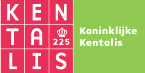 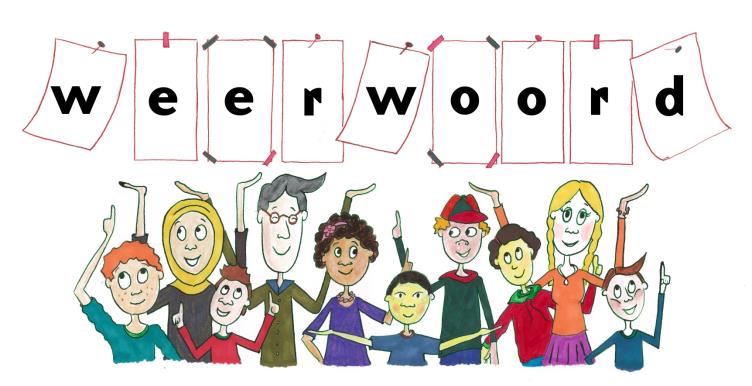 Week 15 – 9 april 2024
Niveau B
wel degelijk
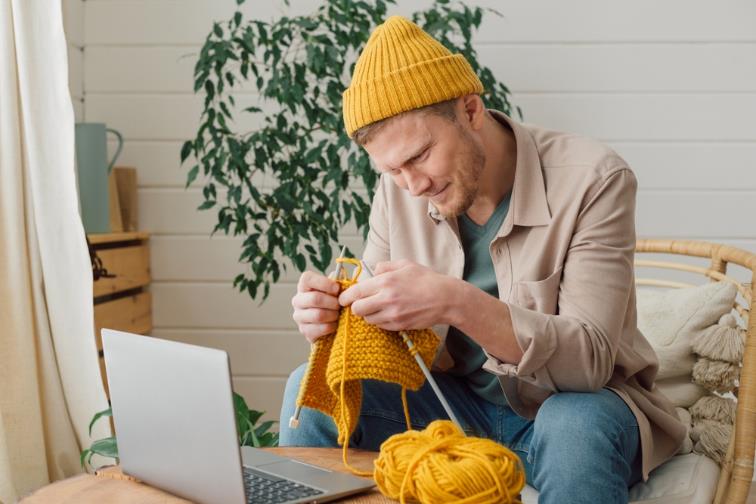 het roer omgooien
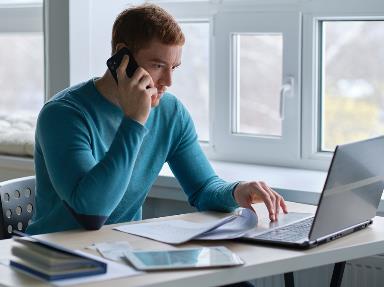 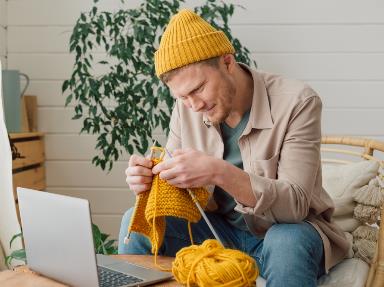 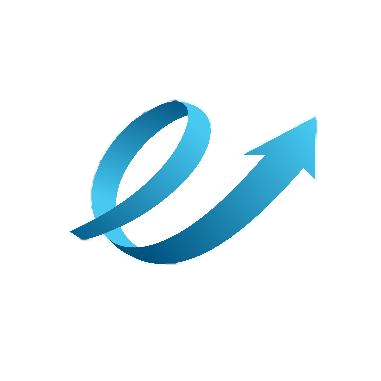 zonder slag of stoot
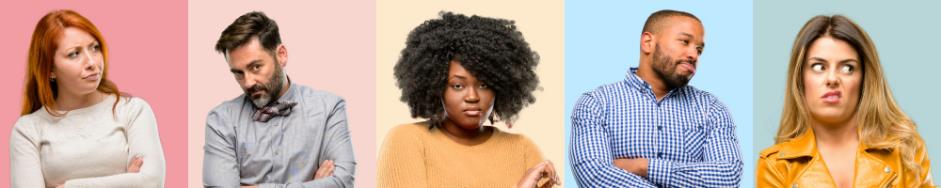 voltooien
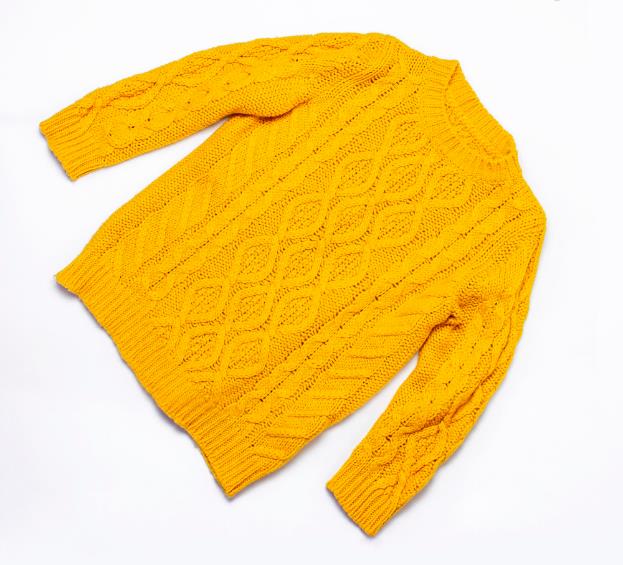 trotseren
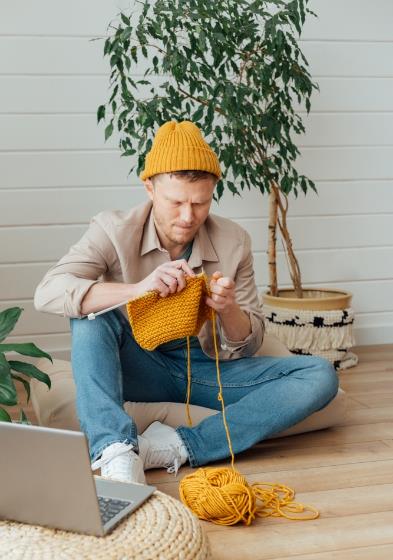 de dierbare
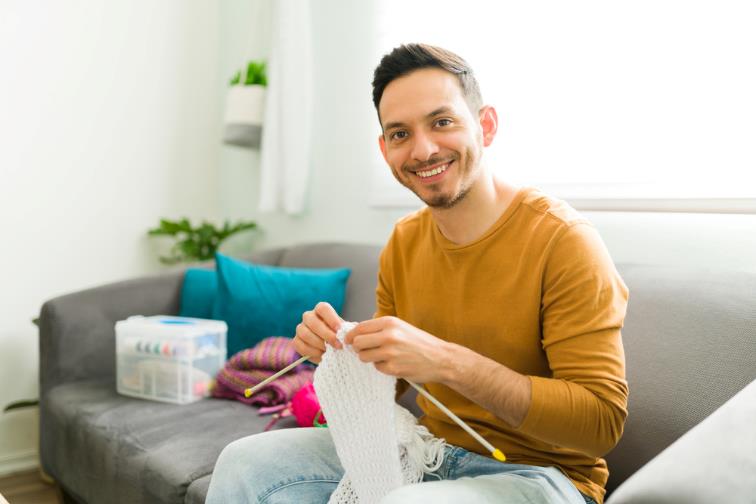 vergezellen
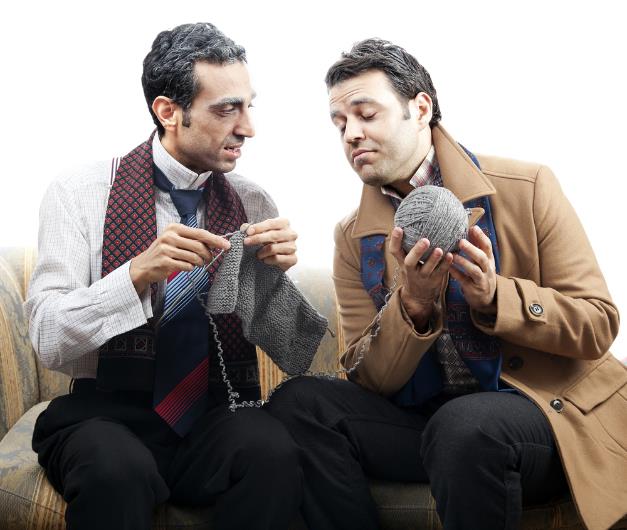 spontaan
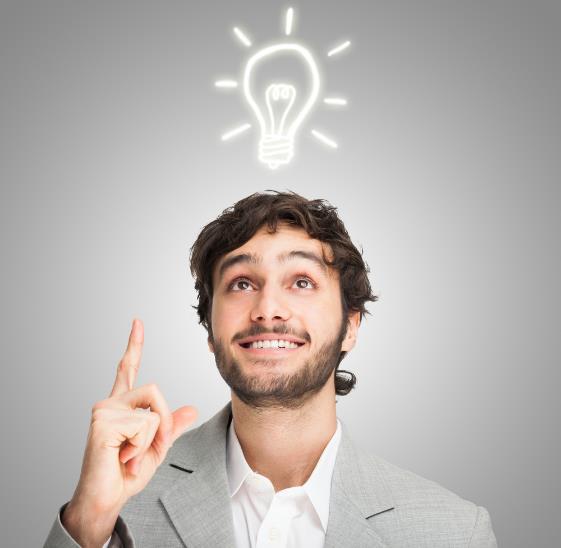 de discipline
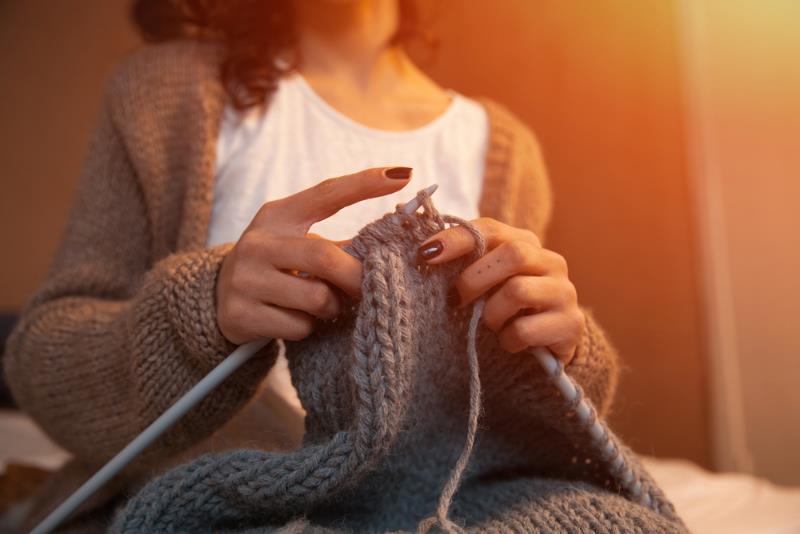 het oponthoud
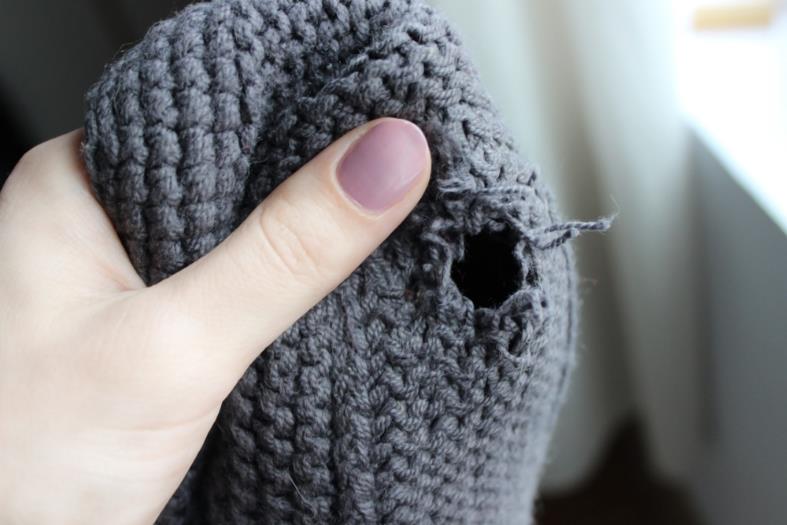 Op de woordmuur:
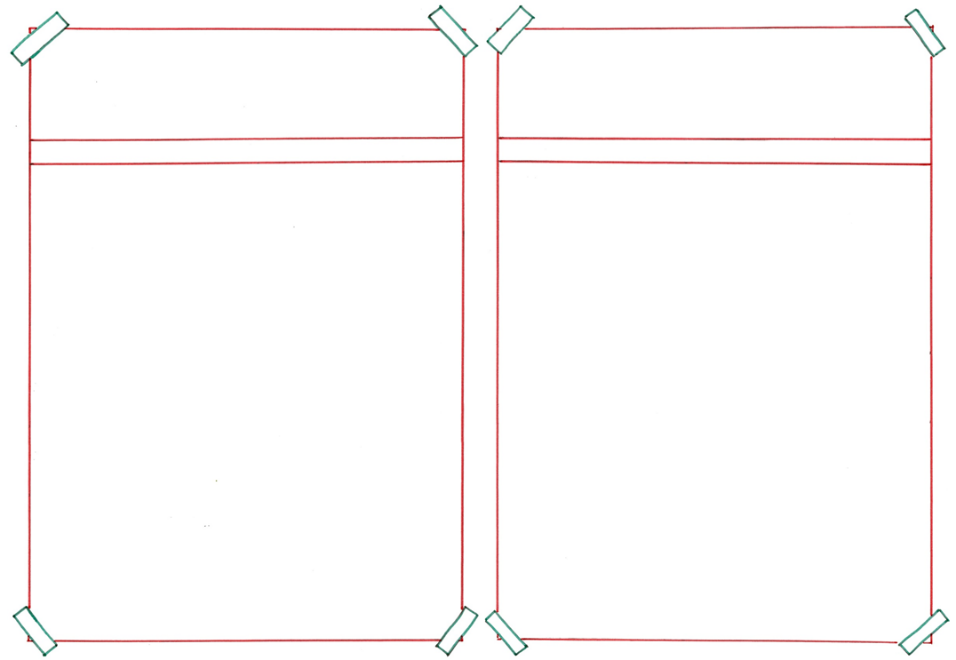 wel degelijk
vermoedelijk
= zeer zeker
 
 
 
 
 
  


Er zijn wel degelijk mannen die breien.
= denken dat iets waarschijnlijk zo is
  
 
 

 
   
Vermoedelijk zijn er geen mannen die breien.
Ik denk dat er geen mannen zijn die breien
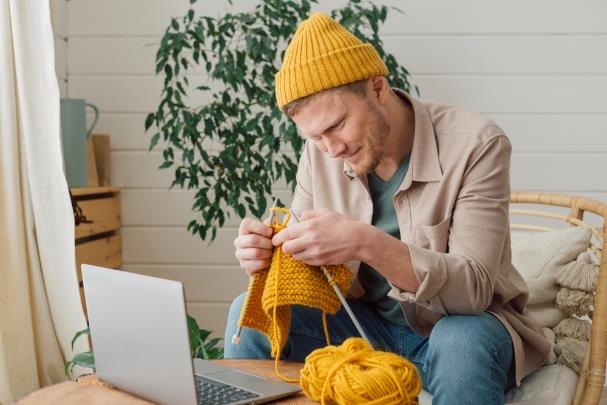 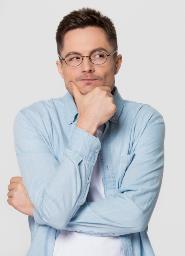 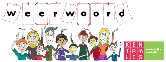 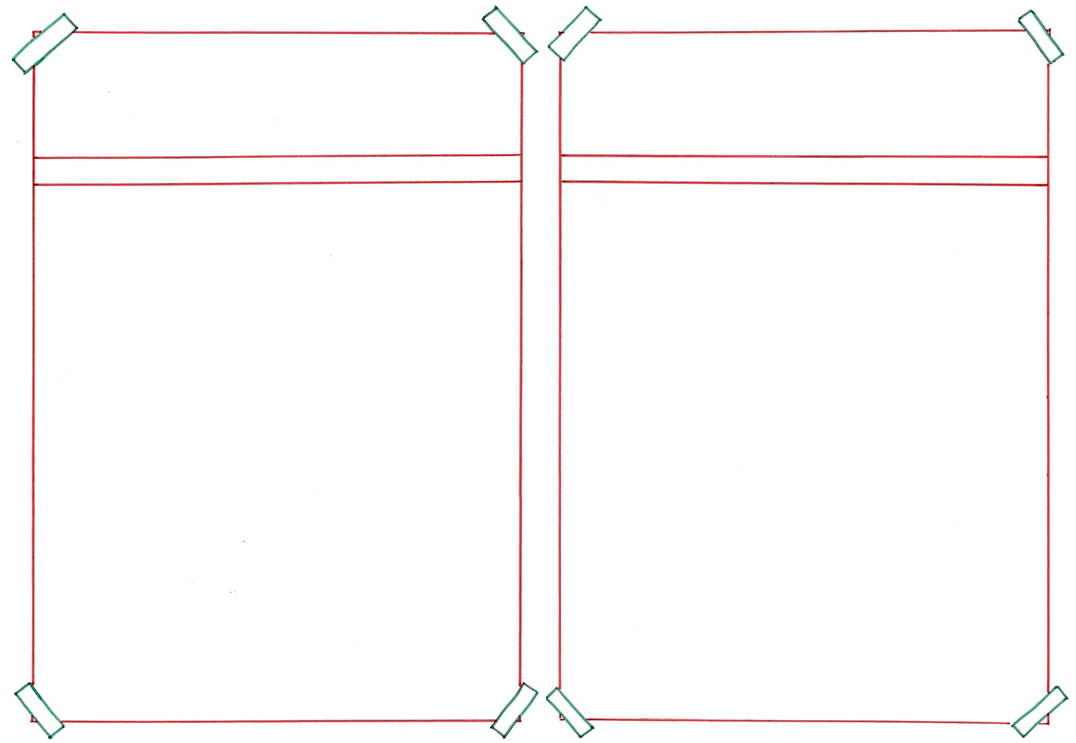 bedacht
spontaan
= vanzelf, niet van tevoren bedacht 
 
 
 
 
  


Er ontstond spontaan het idee om breiboeken te gaan maken.
= erop voorbereid

  
 
 

 
   
Zij heeft alles al bedacht voor haar vakantie.
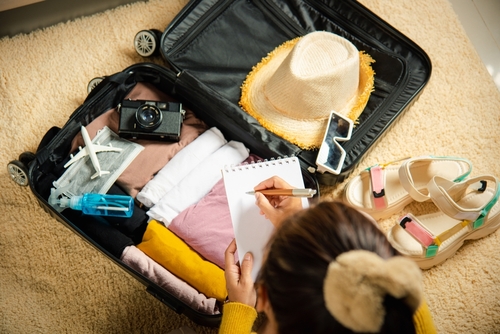 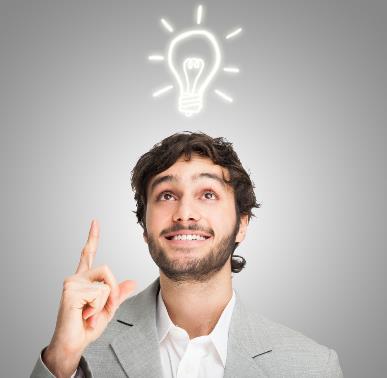 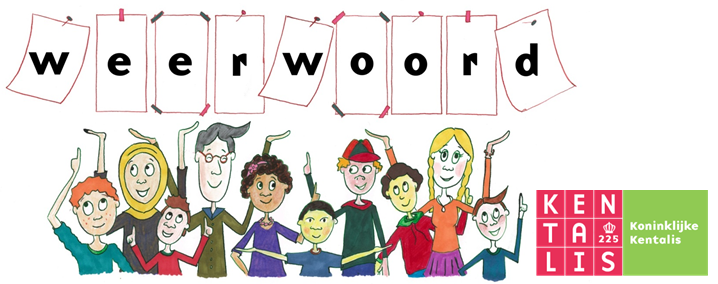 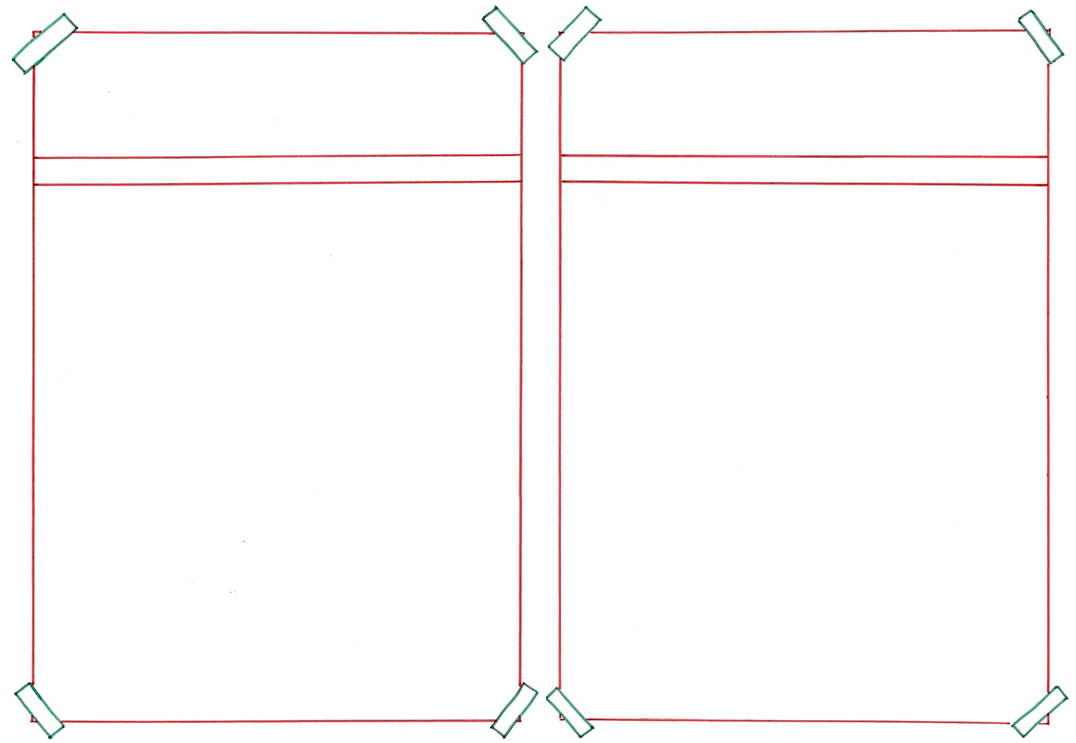 vermijden
trotseren
= doorstaan
 
 
 
 
  



Hij trotseerde alle vervelende opmerkingen en breide stug door.
= ervoor zorgen dat het niet gebeurt
  
 
 
 
   

Hij had het breien ook kunnen gaan vermijden.
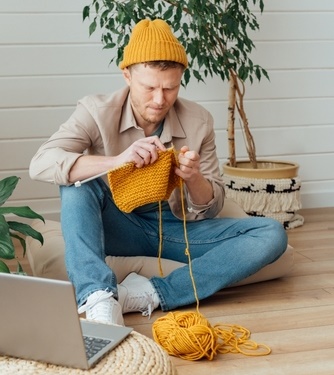 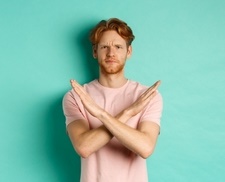 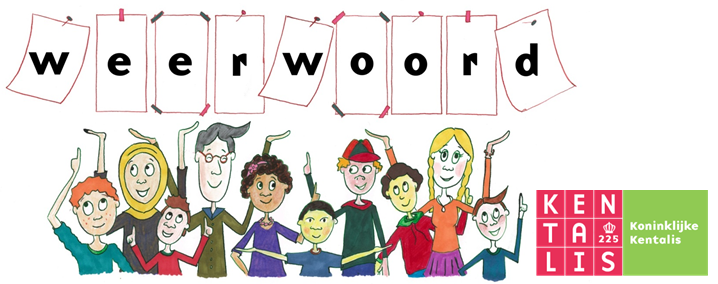 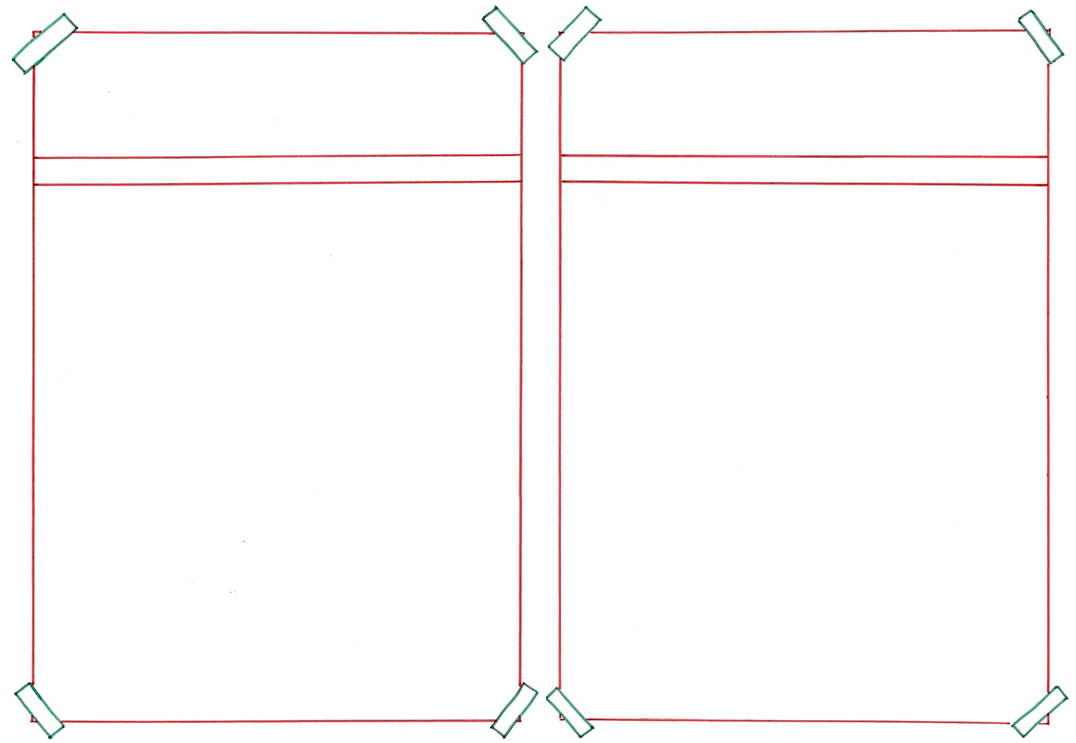 zonder slag of stoot
moeizaam
= zonder strijd, zonder te vechten 
 
 
 
 
  


Het breien lukte hem zonder slag of stoot.
= met veel moeite

  
 
 

 
   
Bij haar ging het breien erg moeizaam.
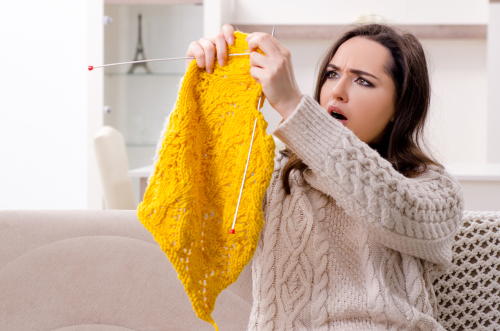 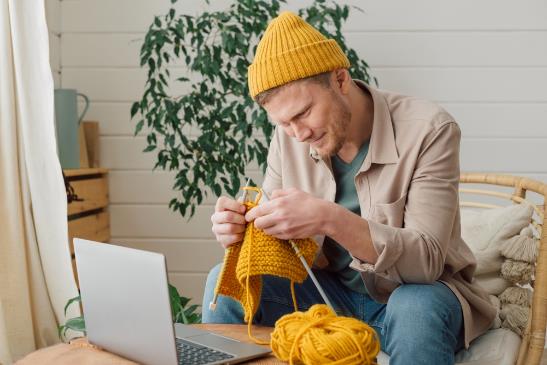 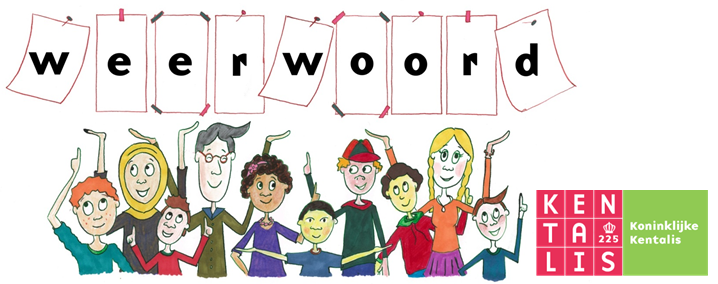 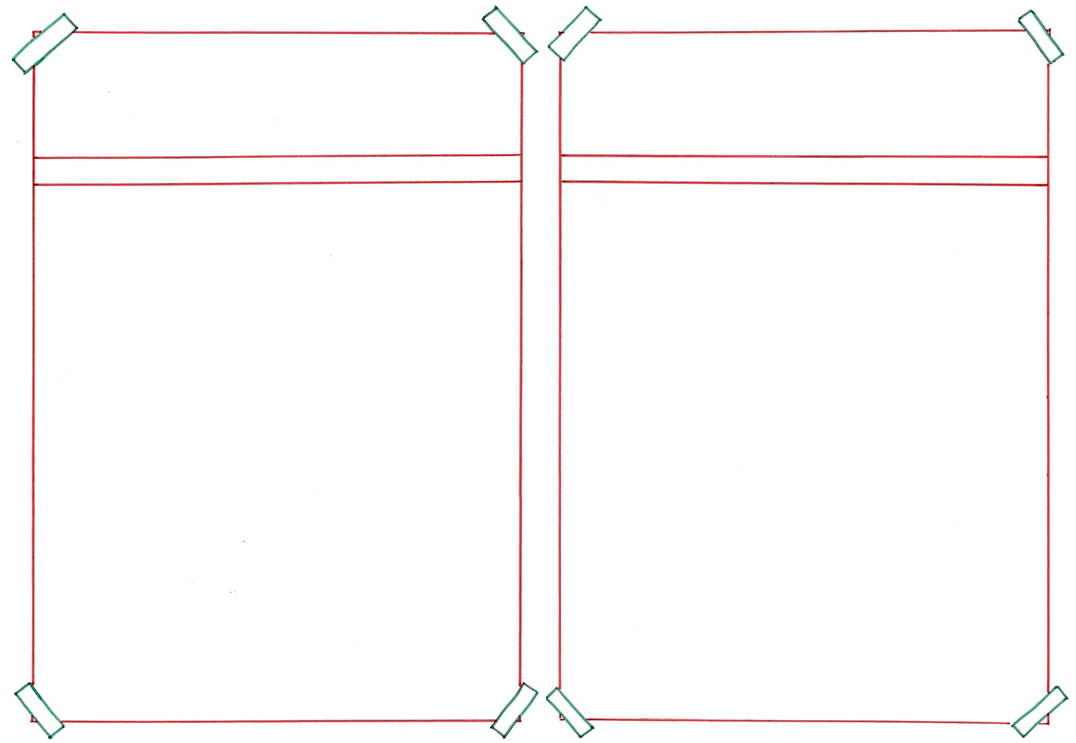 vergezellen
afzonderen
= begeleiden

 
 
 
 
  



Een vriend ging Dennis vergezellen bij het breien.
= niet met anderen omgaan
  
 
 

 
   
Dennis zonderde zich al vaker af.
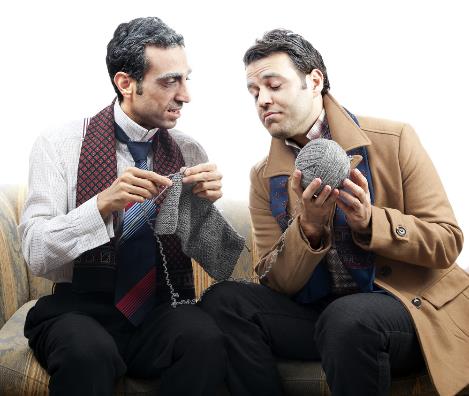 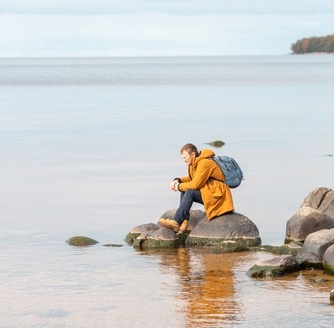 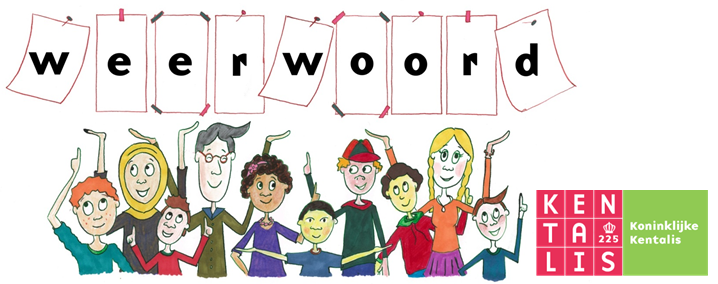 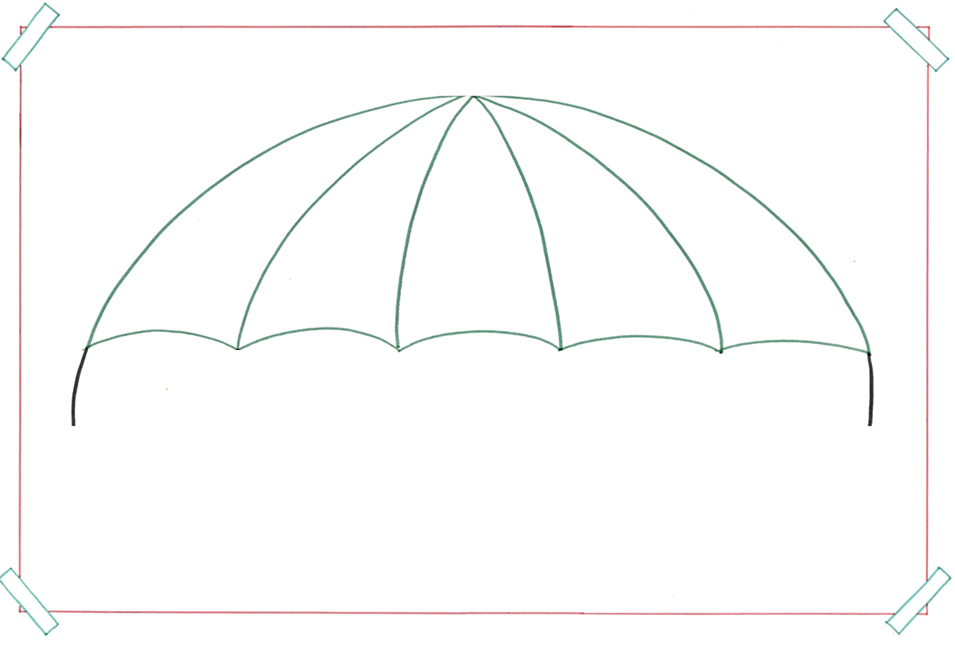 de dierbare
= iemand van wie je veel houdt
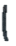 de vriend
de opa
de moeder
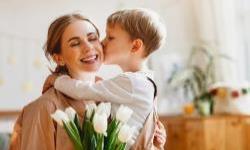 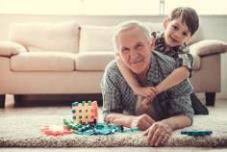 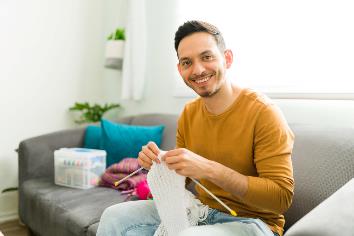 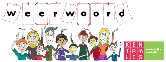 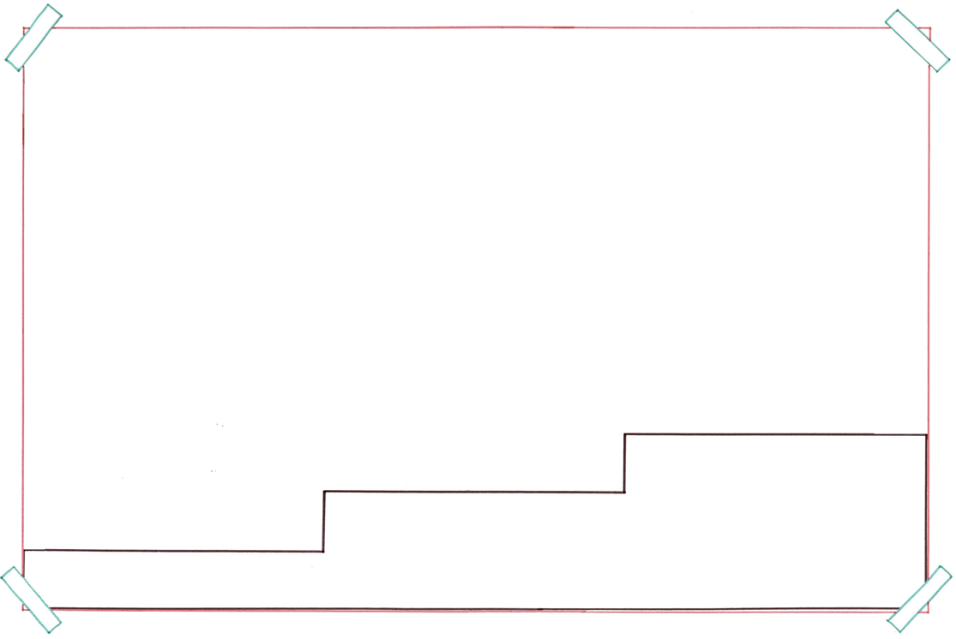 Hij startte vol goede moed. Vervolgens moest hij wel doorzetten. Maar het is gelukt; hij heeft de trui voltooid.
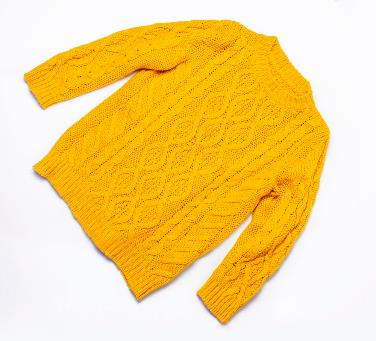 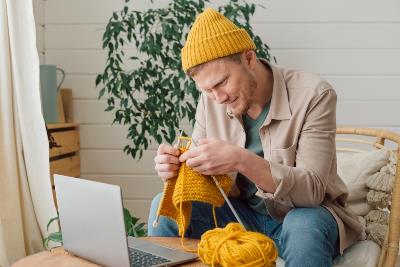 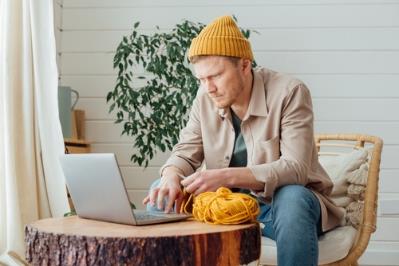 voltooien
doorzetten
= afmaken
starten
= beginnen
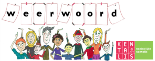 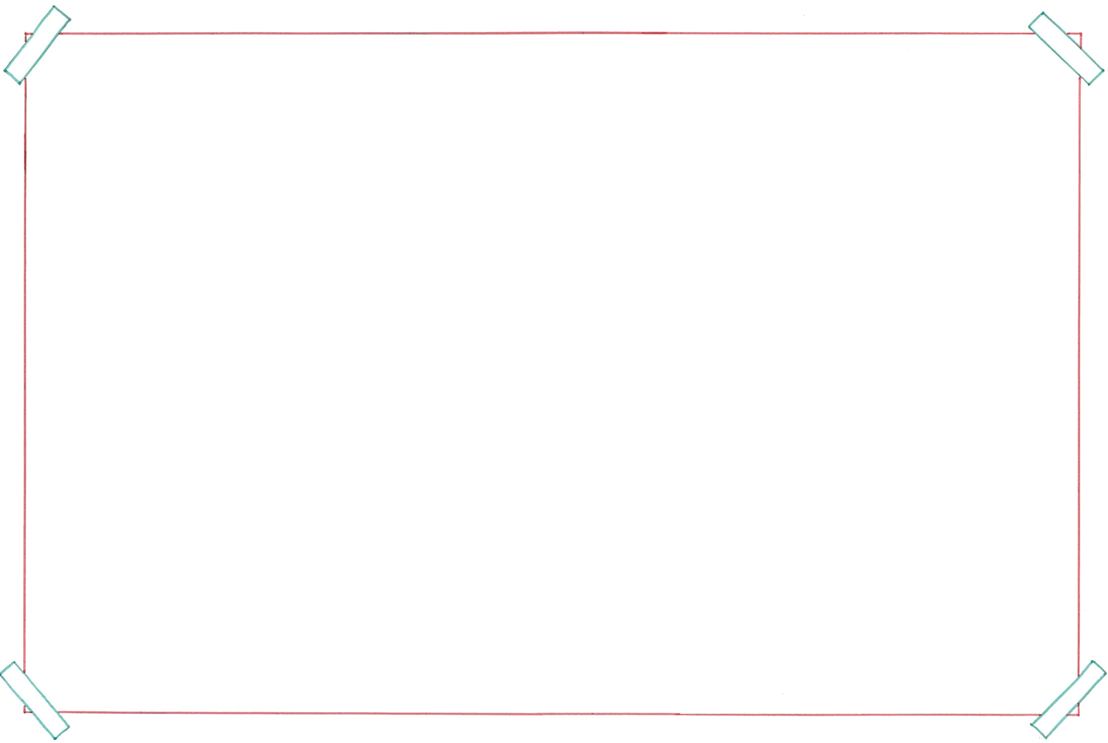 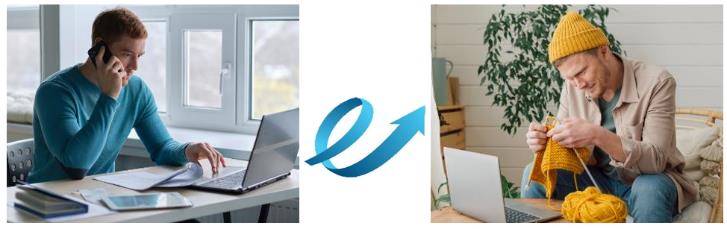 wijzigen
het roer omgooien
= iets totaal anders aanpakken
de kans
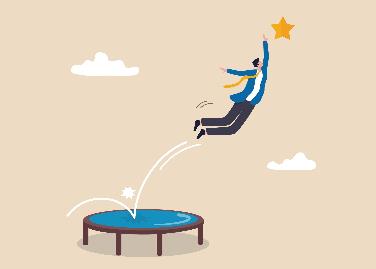 de verandering
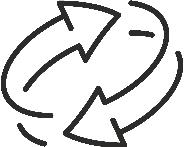 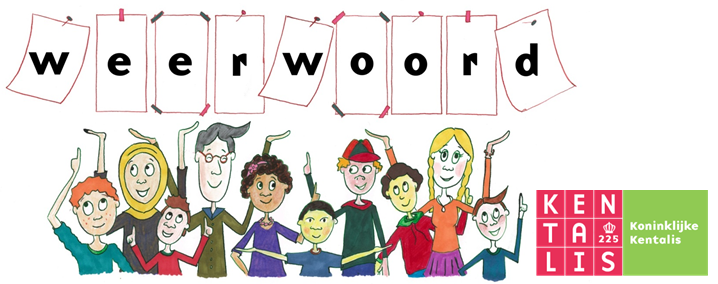 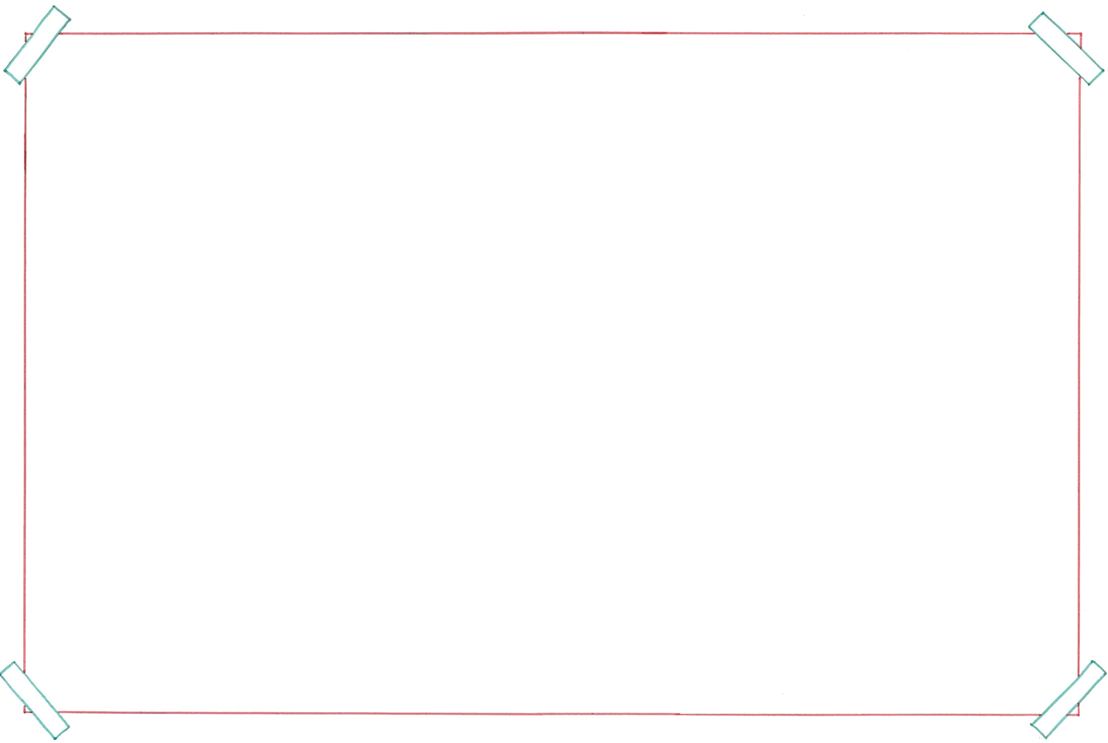 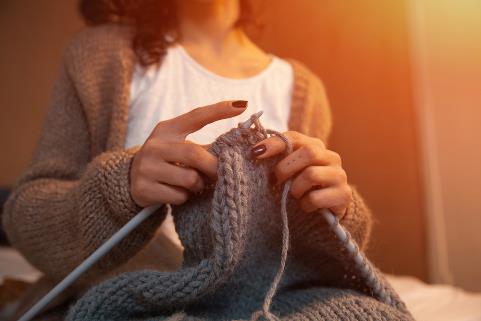 de wilskracht
de discipline
= de strenge leefregels
de planning
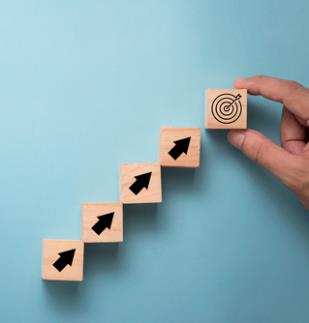 het doel
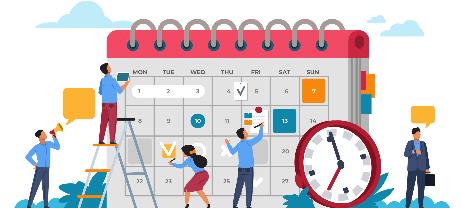 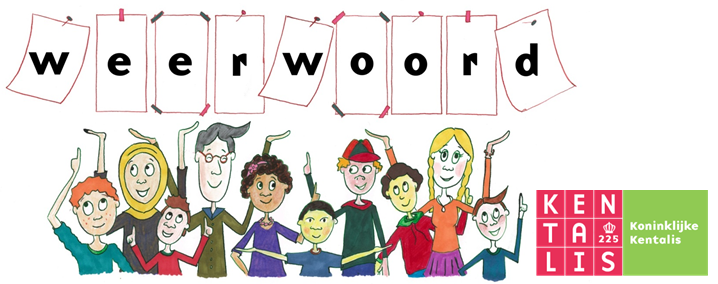 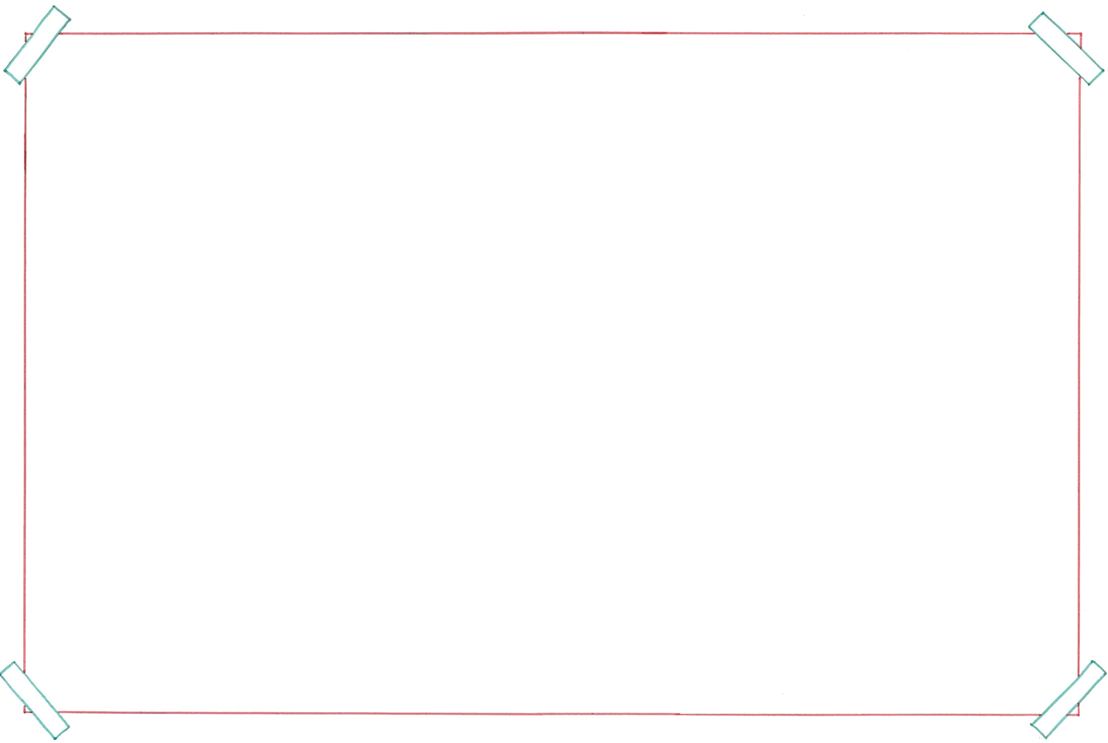 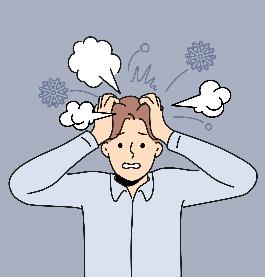 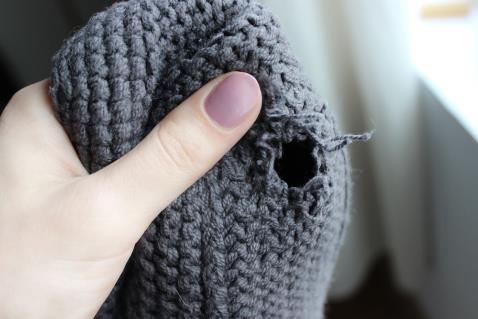 de frustratie
het oponthoud
= de vertraging
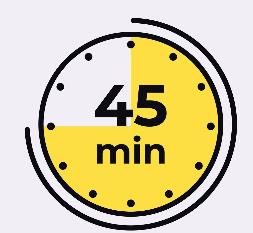 de storing
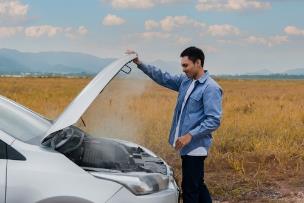 de tijdsindicatie
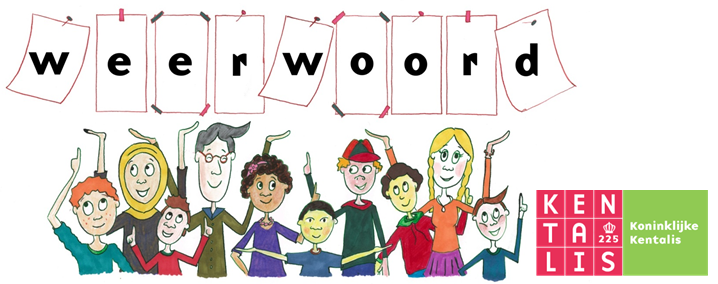